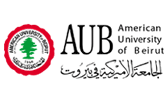 Design and Synthesis of Novel Pyrene Discotics and Their Investigation in Organic Photovoltaic Cells
Bilal R. Kaafarani, Department of Chemistry, American University of Beirut, Beirut, Lebanon
K2 Phase
K3 Phase
K4 Phase
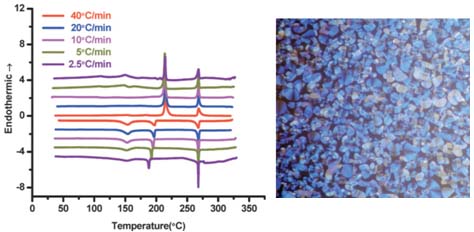 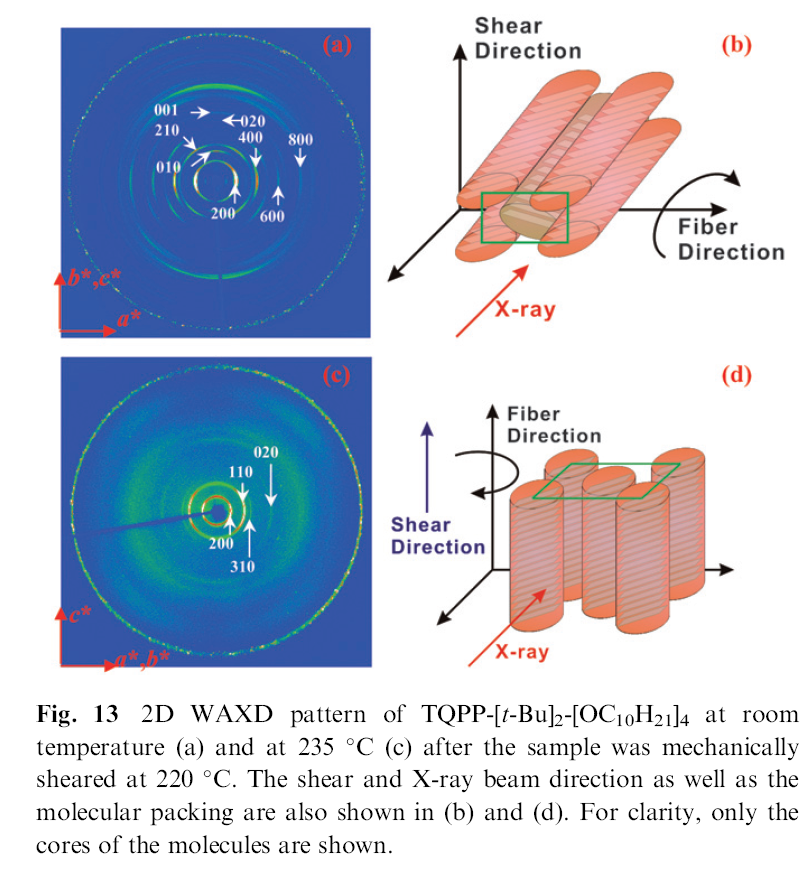 DSC, 1D WAXD, 2D WAXD, and PLM results of TQPP-[t-Bu]2-[OC10H21]4 showed that this compound possesses a DLC phase.
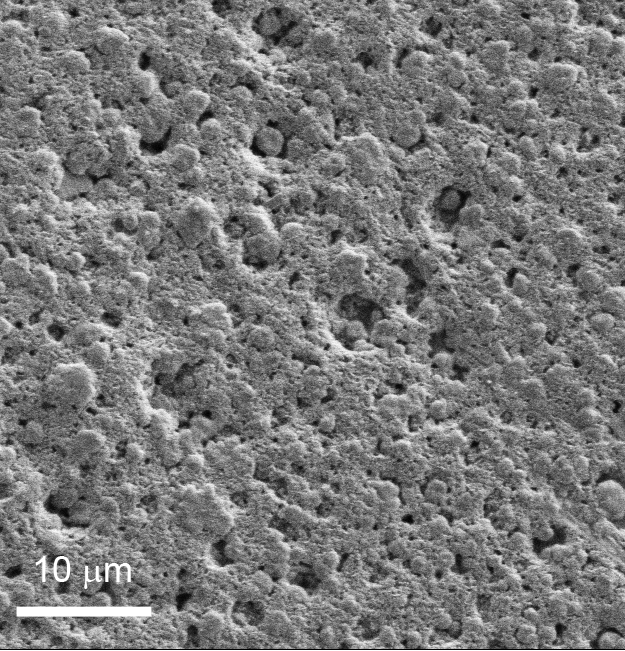 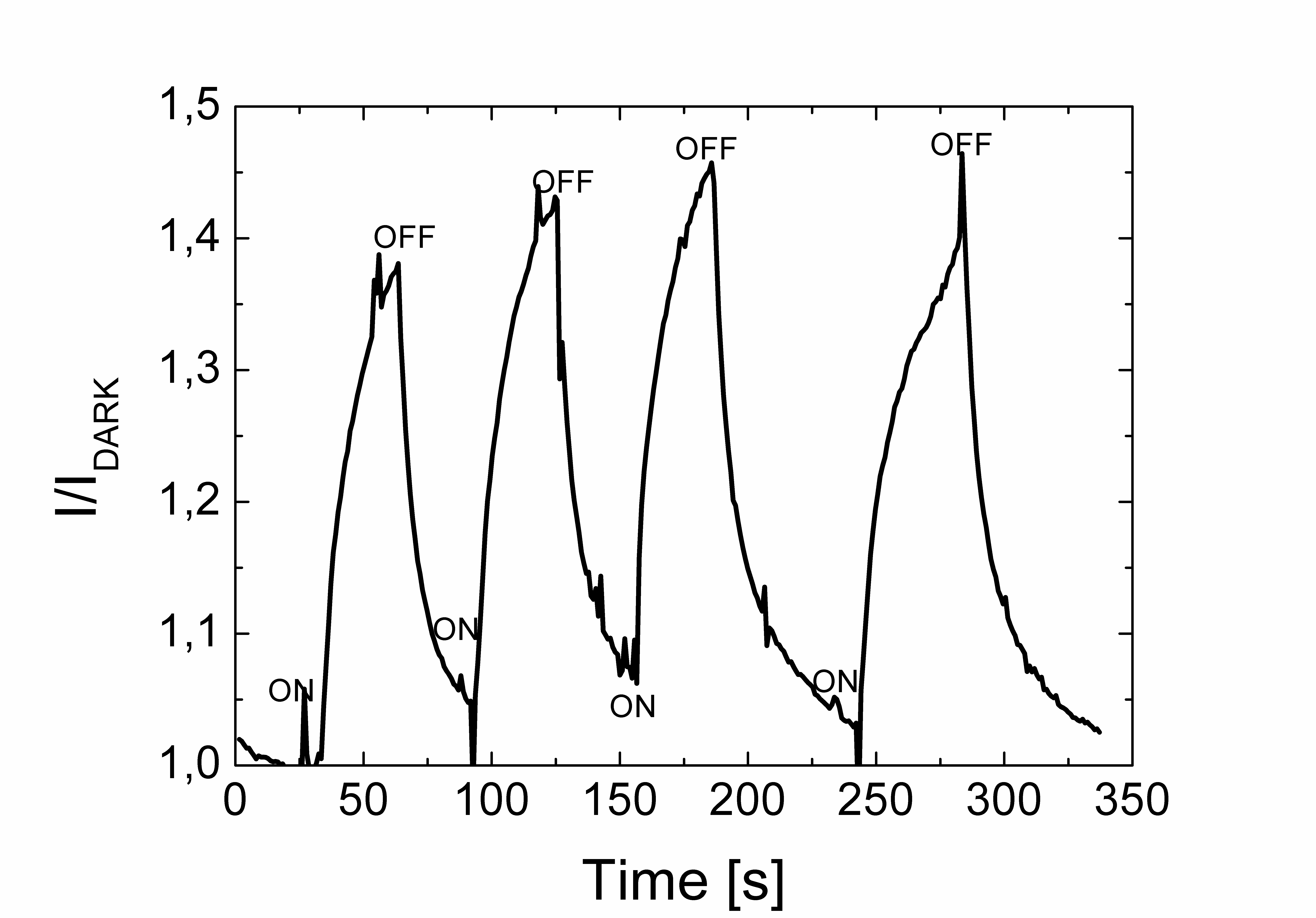 Films deposited from butylamine-modified graphene sheets/TQPP-[t-Bu]2-[SC6H13]4 blend showed a photoelectrical response higher than those prepared with neat molecule or GSs/TQPP blend.
Soft Matter 2010, 6, 100; J. Phys. Chem. C 2010, 114, 11252.